I и II спряжение глаголов
Что  без  меня  предметы?
Лишь  названья.
А  я  приду –
Всё  в  действие  придёт.
Летит  ракета.
Люди  строят  здания.
Цветут  сады.
И  хлеб  в  полях  растёт.
ГЛАГОЛ
-Что такое глагол?
-Какова роль глаголов в тексте, предложении?
-Что такое неопределённая форма глагола?
-Как изменяются глаголы?
Глагол
часть речи
 отвечает на вопросы что делать? что сделать?
 обозначает действие предмета
 изменяется 
                 по временам                  и                    числам
           

  будущее    настоящее   прошедшее         единственное    множественное


                             мужской   женский   средний


по лицам 1 лицо, 2 лицо, 3 лицо

 имеет неопределённую форму
 в предложении чаще всего является сказуемым
Расшифруйте слова.
наденетьви,      вотьнели,
ненавидеть        неволить
* рн * м * нт,   п * ртр * т,   п * р * ль
орнамент      портрет     пароль
Спишите, раскрывая скобки.
(Не)клади  волку  пальца  (в)рот. (Не)спрося броду  (не)суйся  (в)воду. (Не)слушал начала,  так  жди  конца.
Определите падеж имен существительных.
Спишите слова и разберите по составу.
слушал
везёт
подходит
рисую
делать
Прочитайте глаголы.
ПОЁШЬ
ЧИТАЕШЬ
ГОВОРИШЬ
ЗАКОНЧИШЬ
ШЕПЧЕШЬ
РЕШИШЬ
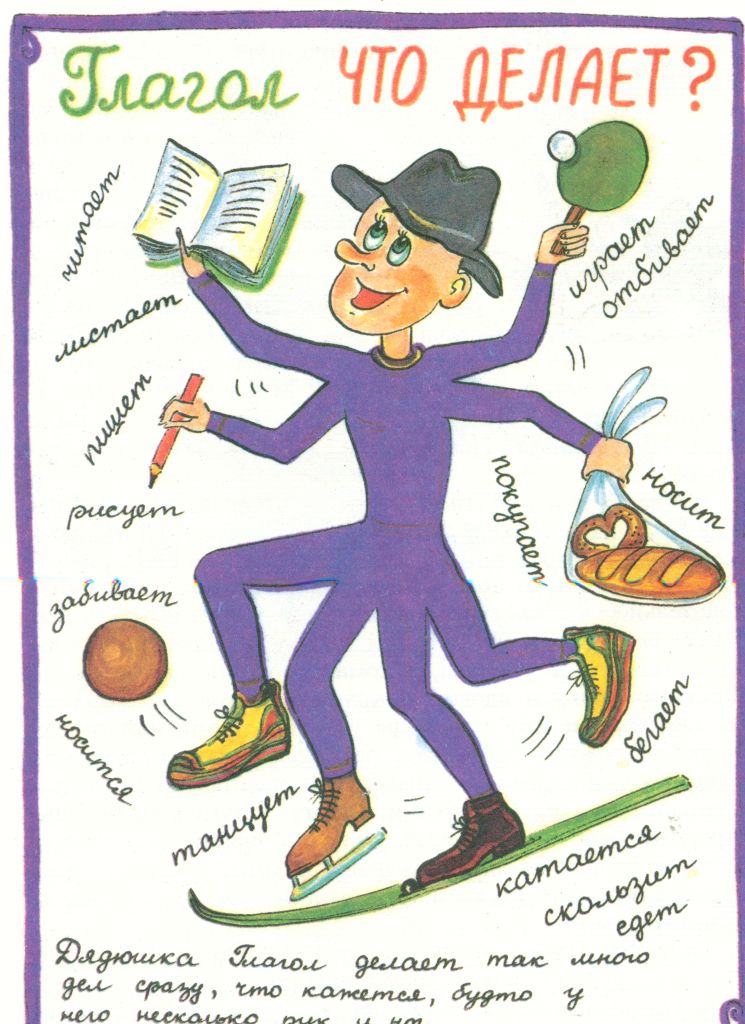 В русском языке два спряжения глаголов. Одни глаголы изменяются по лицам и числам по первому спряжению, а другие – по второму.
СПРЯЖЕНИЯ  ГЛАГОЛОВ
Проспрягайте  глаголы
летаешь
строишь
летает
строит
летаем
строим
летаете
строите
летают
строят
У глаголов одного и того же спряжения ударные и безударные окончания одинаковые. 	
	Спряжение глаголов с ударными окончаниями определяют по окончанию.
	Глаголы I спряжения легко отличить от глаголов II  спряжения только тогда, когда их личные окончания находятся 
под ударением .
Уж таять снег, бежать ручьи,
В окно повеяло весною
Засвистеть скоро соловьи
И лес одеться листвою!
Чиста небесная лазурь
Теплей и ярче солнце стало
Пора метелей злых и бурь
Опять надолго миновала.
                                А. Плещеев
I спряжение
II спряжение
- у(ю)
- ишь
ит

- им
- ите
- ат (ят)
Ед.ч. 1л.    - у(ю)
	  2л.	   - ешь (ёшь)
	  3л.    - ет (ёт)

Мн.ч. 1л.	   - ем (ём)
	  2л.    - ете (ёте)
	  3л.	   - ут (ют)